„Život, vladaři, může být přirovnán k olympijským hrám, neboť mezi tím množstvím lidí, které na nich najdete, jsou tací, které na ně přitáhla vidina zisku, jiní touží po slávě a cti a je mezi nimi i několik takových, kteří na ně přijdou, aby vše pozorovali a porozuměli tomu, co se na nich děje. Se životem je to podobné. Někteří jsou vedeni vidinou bohatství, jiní slepě následují svou touhu vládnout a dominovat. Nejvzácnějšímu typu lidí však jde o odhalování smyslu života jako takového o porozumění tajemstvím přírody. Těmto lidem  říkám filosofové, protože i když nikdo z nás nemůže vědět všechno, můžeme milovat  vědění jako klíč k odhalení tajemství přírody.“
Co je filosofie?
O původu slova filosof existují různé anekdoty. Podle jedné z nich  zavedl termín „filosof“.  Když se ho vladař z Fliuntu Lachés tázal, co toto slovo znamená, odpověděl prý takto Pythagoras

Jinou verzi o vzniku filosofie můžeme číst u Aristotela, podle nějž prý vzniká z údivu
Je nám filosofie k něčemu? Je nám k něčemu myšlení a abstraktní myšlení?
Užitečnost filosofie?
„Odpovězte mi tedy vy, slovutní filosofové[…]Byli bychom méně počestní, méně obávaní, méně vzkvétající, anebo více zvrhlí v případě, kdybyste nás nebyli o těchto věcech poučili?“ (J. J. Rousseau)
Hlavní témata kurzu
1. problém poznání: jak můžeme poznat svět, co je jeho podstatou, jak můžeme poznání pochopit a interpretovat? jaké máme možnosti uchování poznání – tedy i problém jazyka: tj. noetika, logika a fyzika 
2. problém vzdělání a výchovy: co bychom (se) měli učit a jak? jak vůbec lze poznání předávat a kdy je to dobré?
3. etika: jak bychom se měli  projevovat ve světě a vůči druhým, jaké jsou ideály a ctnosti? co je dobro?
4. politika: jak uspořádat společnost a co je společné dobro a spravedlnost?
5. Dějiny a paměť: Jak zachycujeme děje lidstva, jak se jim snažíme porozumět a jak toto porozumění ovlivňuje naše sebepoznání, naši identitu? Co je čas a jaký má vztah k našemu vnímání sebe sama?
Program kurzu
Požadavky pro zakončení kurzu
1 krátká esej –shrnutí primárních textů vztahujících se k zadanému tématu, resp. esej reflektující téma a zadané texty- rozsah vždy 4 NS, tj. 7.200 znaků –plus mínus 600:
Téma: Jak poznáváme a jaká je v poznání role jazyka a jak můžeme poznání dále předat, co je pravda: Platón: Kratylos – ukázka: 383a-390e;423a-440b, Komenský: Věječka moudrosti - ukázka, Nietzsche: Pravda a lež ve smyslu nikoliv morálním, F. Bacon: ukázka z knihy Nové organon, ukázka z knihy W. Jamese: Pragmatismus – kap. 1 a 2, Todorov: ukázka z Dobytí Ameriky a Havlův proslov. Práce bude psána jako midterm v listopadu 2024
2. Jednostránkové strukturované shrnutí hlavních myšlenek na téma Jaké je ideální uspořádání státu, jaký má být jeho vládce, resp. kdo má vládnout a co je spravedlnost -  za použití následujících ukázek: Platón – ukázky z Ústavy, Aristoteles ukázky z Politiky, Machiavelli: Vladař – ukázka, Kant: K věčnému míru, Hobbes: ukázka z O občanu, Locke: ukázka z Druhého pojednání o vládě, Rousseau: O společenské smlouvě - ukázka, Comte: ukázka z Kurzu pozitivní filozofie, Tocqueville: ukázka z Demokracie v Americe, Masaryk: O demokratismu. 
Druhá práce bude psána jako midterm v zápočtovém týdnu, tedy v lednu 2025
První z obou prací může být nahrazena skupinovým referátem (max. 4  referující, cca. 15 minut referátu) o jednom z děl tak, jak jsou zařazeny u jednotlivých přednášek
Test – max. 80 minut
10 otevřených otázek za max. 2 body
Klasifikace:
A: 18,5 bodů a více 
B: 16,5 bodů a více 
C: alespoň 14 bodů
D: alespoň 12 bodů
E: alespoň 11 bodů
F: 10 bodů a méně
Nejméně 6 otázek se bude vztahovat k zadané povinné četbě, nejméně 3 otázky budou směřovat na základní pojmy, jejichž výčet v aktuální podobě bude vložen do SISu nejpozději v polovině prosince
Pro test bude vypsáno 6 termínů z toho jeden v předtermínu. Další vypisovány nebudou.
Povinná primární četba
Platón: Kratylos – ukázka: 383a-390e;423a-440b a 2 ukázky z Ústavy – z knih VI a VII
Aristoteles:  ukázky z Politiky
Komenský: Věječka moudrosti – ukázka
Nietzsche: Pravda a lež ve smyslu nikoliv morálním
F. Bacon: ukázka z knihy Nové organon
Halbwachs: Kolektivní paměť - ukázka
W. James: Pragmatismus – kap. 1 a 2
Machiavelli: Vladař – ukázka
Kant: K věčnému míru
Hobbes: ukázka z O občanu– ukázka (bude ještě upřesněna)
Locke: ukázka z Druhého pojednání o vládě – ukázka (bude ještě upřesněna)
Rousseau: Rozpravao vědách aumění – ukázka (bude ještě upřesněna)
Tocqueville: ukázka z knihy Demokracie v Americe
Comte: ukázka z Kurzu pozitivní filozofie 
Masaryk: Demokratism v politice – přednášky 
T. Todorov: ukázka z knihy Dobytí Ameriky
Havel: Proslov u příležitosti převzetí Mírové ceny německých knihkupců 
Bourdieu, Pierre: ukázka bude ještě upřesněna
Neboť jediné je moudré: znát LOGOS, který všechno veskrze řídí
Myšlení a jazyk
Význam jazyk pro myšlení:
1. slouží jako prostředek pro strukturování myšlenek (prostředek artikulace)
2. slouží jako prostředek pro předávání myšlenek (prostředek komunikace)
Můžeme myslet bez jazyka?
Co vše je jazyk?
Má jazyk ještě jiný, příp. i hlubší význam?
Jaké je sepětí jazyka /slova a toho, co označuje, tedy reality?

Pojem logos odkazuje jak na logiku, myšlení, tak na podstatu světa
Problém nepřesnosti jazyka, která blokuje přesnost poznání
Spor o univerzálie byl především sporem o to, jak vytváříme své pojmy a jak jim můžeme rozumět. Souvisí proto se vztahem slova a reality i slova a myšlení
Reflexe jazyka ve filozofii 20. století – linguistic turn
Funkce jazyka a řeči
1. komunikace – co to ale znamená? (viz T. Todorov)
2. jazyk a jeho vliv na poznávání  (noetická funkce jazyka)– pozitivní i negativní
3. estetická role jazyka – jazyk jako materie: nejde jen o to, co, ale také jak (Čechov)
4. Identifikace s určitou kulturou (národem, ale i přihlášení se k tradici: TEXT A KONTEXT
5. SLOVO JAKO ČIN: řečové akty, performativní funkce jazyka (W. James, J. L. Austin)
Jazyk (slovo) a moc
Propaganda, komunikace a její obtíže
(ne)být mocen slova
interkulturní komunikace – otázka (ne)porozumění
Z povinné literatury: Proslov V. Havla
Zamýšlí se nad mocí slov a roli slova v lidském životě
Řeč definuje naše lidství
Řeč je naším pojítkem s druhými
Problém řeči nepravdivé, řeči vyprázdněné (fráze, polopravdy a lži)
Vztah řeči /slova a moci
Slovo jako znak
Již u Platóna se můžeme setkat s představou slova jako znaku, a to v dialogu Kratylos
Podobnou koncepci zastává i Augustin např. ve spisu De magistro
Stejné vnímání jazyka ale nalezneme i v moderní době, zejm. v sémiologii
Ch. S. Peirce a moderním pojetí znaku – klíčová role recipienta (interpretátora) znaku
Jak se můžeme domluvit, když nějak dohodnutý vztah slova a ideje a reality přestane fungovat? 
Moderní krize jazyka
Širší pojem „jazyka“ – i nonverbální
Jak funguje jazyk?
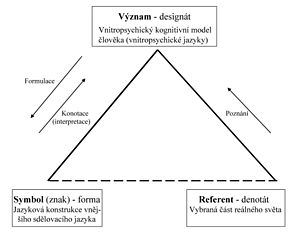 Slova chápeme jako znaky: ve slově je nějak přítomen označovaný předmět, resp. Jeho obraz v myšlení (pojem?)
Vztah mezi slovy (jazykem) a realitou – problém teorie poznání a koncepce slova jako znaku
Sémiotický trojúhelník
ALE: význam kontextu!
Stoická teorie jazyka – ve vztahu k poznání
Stoikové o jazyku již v podstatě uvažují jako o trojúhelníkové konstrukci: 1. to, co je sdělováno (lectum), 2. znak (slovo), 3. objekt vně vědomí
Z povinné četby: Nietzscheho kritika poznání a jazyka
Spis O pravdě a lži ve smyslu nikoli morálním (1873):
Nietzsche se  v tomto spisu zabývá otázkou, jak funguje jazyk – totiž arbitrárně a z toho plynoucí otázkou, zda je možné poznání pravdy, resp. jak si může vůbec člověk klást za cíl poznání pravdy
Jazyk sestává ze zvuků, které jsou přiřazovány nějakým představám o věcech
Věci, jak je poznáváme, tedy věci pro nás jsou subjektivní a antropomorfní.
Dalším problémem: obecniny: hledáme stejné v nestejném, v individuích vynecháváme individuálnost, abychom je popsali
Jazyk je soubor metafora metonymií: „Co je tedy pravda? Pohyblivé vojsko metafor, metonymií, antropomorfismů, zkrátka lidských relací, které  - poeticky a rétoricky vystupňovány – byly přeneseny, vyzdobeny a které po dlouhém připadají lidu pevné a závazné: pravdy jsou iluze, o nichž člověk zapomněl, že jimi jsou…“
S takto vzniklými pojmy následně pracuje věda, která tak tvoří svůj vlastní svět
Dále se zabývá vztah vědy a umění a mýtů, která nestojí na rozumové abstrakci, ale na intuici
Jazyk vědy
– pojem pojmu  a vztah k myšlení: Hegel
Problém vztahu přirozeného jazyka a jazyka vědy – např. matematika, právo
Linguistic turn
Posun (změna paradigmatu) ve filosofickém i metodologickém zkoumání, který se u otázek poznávání primárně zaměřuje na zkoumání jazyka a jeho roli při poznávání a jeho vztah k realitě
Je spojen hlavně s tzv. analytickou  a s pragmatickou filosofií: C. S. Peirce (1838 – 1914), G. Frege (1848 – 1925), B. Russel (1872 – 1970), R. Carnap (1891 – 1970), L. Wittgenstein (1889 – 1951), J. L. Austin (1911 – 1960), aj.
Podstatou je změna tázání –místo zkoumání Co je to „X“ se ptá Jaký je význam slova „X“ a Jak používáme slovo „X“
Je tedy blízko logice, myšlení vykládá prostřednictvím filosofického výkladu jazyka. Odmítá metafyziku i psychologismus v logice
Mezi další protagonisty odlišného přístupu k tomuto paradigmatu patří strukturalismus (hlavně F. de Saussure a jeho žáci – např. J. Mukařovský), poststrukturalismus (Foucault, Derrida i feministická filosofie – např. J. Butler) nebo R. Rorty. Tyto proudy se zaměřují na fungování jazyka i jeho moc – návaznost např. na Nietzscheho i úvahy F. Bacona apod.
Obrat k jazyku – návrat k tradici
1. sémiologie, strukturalismus
2. analytická filosofie
3. postmoderna, resp. dekonstrukce
Kontakty a konzultační hodiny
Kontakt nejlépe přes mail: zelena@fsv.cuni.cz
Přes mail lze domluvit individuální konzultace. 
Konzultační hodiny: úterý: 8:30-10:30